Kyle Field Gameday Transportation SolutionsStatus Report & Request for Comments
May 7, 2014 
Transportation Services Advisory Committee Meeting
Texas A&M Transportation Institute
(with TAMU Transportation Services, City of College Station, City of Bryan, BCS Chamber of Commerce, Convention and Visitors Bureau, Downtown Bryan Association, TAMU Athletics, 12th Man Foundation, TxDOT, Law Enforcement Agencies)
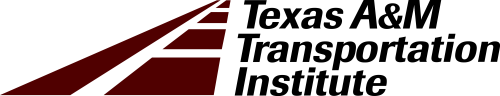 Today’s Topics
Parking
Pedestrians
Bus Stops
Design Day Parking Demand
For 2013 Alabama game:
35% students; 40,000 tailgaters;                 10,400 off-campus parking
		        Car 	   RVs in Car		RV
		      Spaces	      Spaces	        Spaces
2013 	       20,200 	        500 	          210
     (3,350 car 
   spaces used)
Future:
Lower percentage of students – 31,012 tickets
All-weather spaces
More shuttle bus riders – [Restaurants, hotels, charters (tour, local)]
New RV Parking Area (return car spaces for car parking)
3
4/17/14
Gameday Parking Changes2013 2015
Northgate/ University Gardens
Equine Center
419 (0)
South of Campus
North of Campus
East of Campus
0(300)
West Campus
Main Campus
0(300)
148(1612)
1772 (80)
0(600)
Agronomy/ Vet School
0(200)
493(395)
Includes New RV Field
Added Spaces   New(Converted)
Not shown: 
Campus spaces lost to construction:     1900
4
[Speaker Notes: Totals:
On-campus 
	new                            2432
	existing made available 2490
Off-campus
	existing made available 1100]
Design Day Parking Demand
Design Day – Alabama-style game
30% students; 40,000 tailgaters; 12,000 off-campus
		       Car spaces   RV in Cars    RV spaces
2013 Used	20,200 	   570 	   	140
2014 Need	25,000		 860
2015 Need	24,700 		            860
2015 Supply	23,500 	   		 860
So: 
We need more bus riders; every space/every game
(“Need” includes a 5% buffer – which we don’t have!)
5
Estim. Cost for Parking Expansion
6
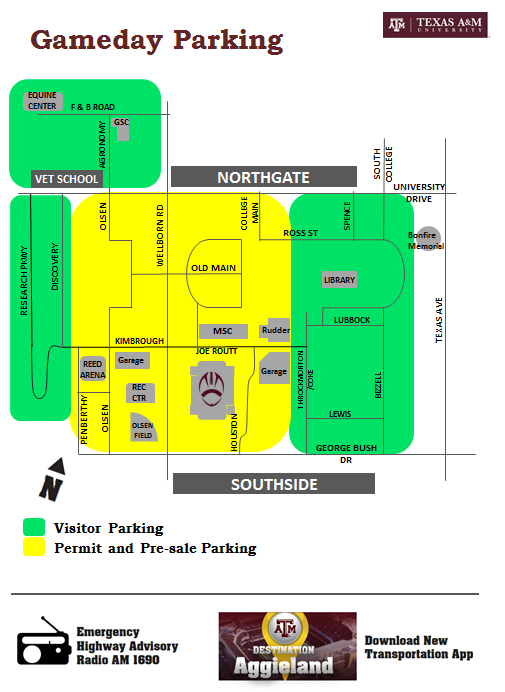 Simple Gameday Parking Message
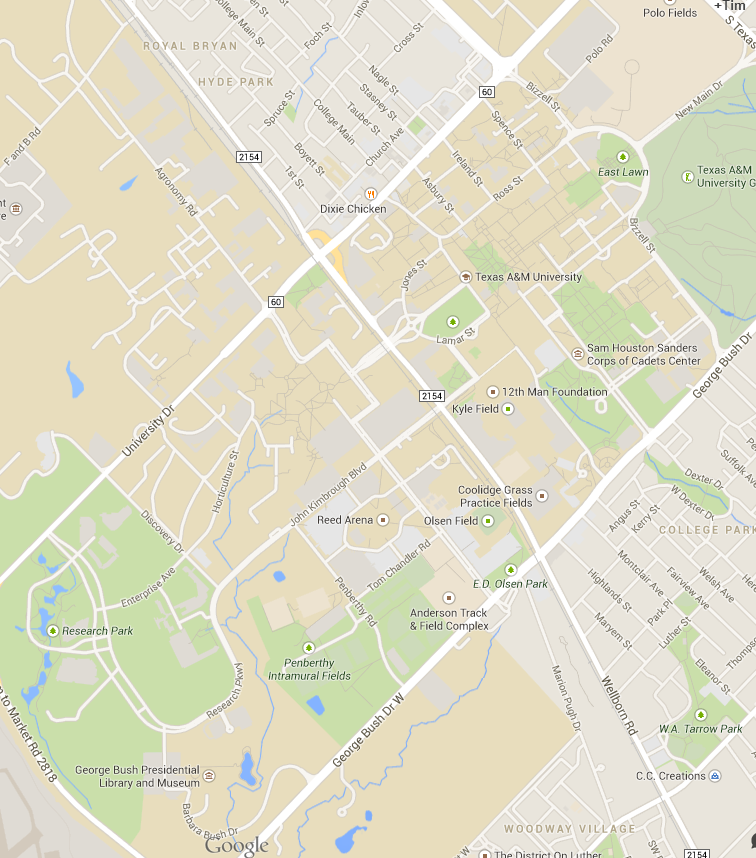 12th Man  Parking (Example)
Visitor Pre-Sale Parking
(Example)
Work In Progress!
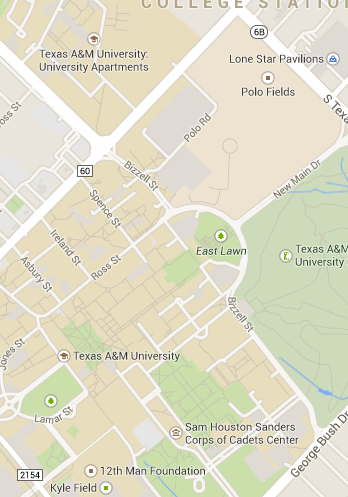 Main Campus
Gameday Parking (Example)
$15 parking

$20 parking garage
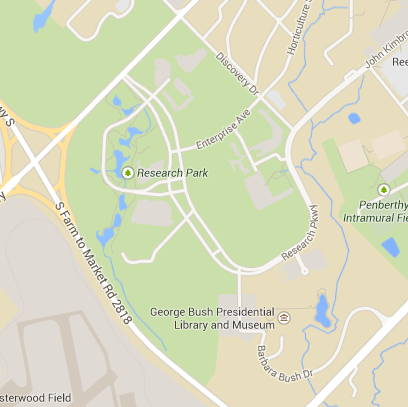 West Campus Gameday Parking Entry Points
(Example)
Consolidated Entry Location on Mariner for:
>Fan Field
>Lot 113
>Lot 110
Recommended Changes:
>Raise Fan Field Parking to $15
>West Campus Parking is “Arrive First-Paved Lot”
RV
Goal: Reduce traffic on Research Parkway to maintain bus speeds
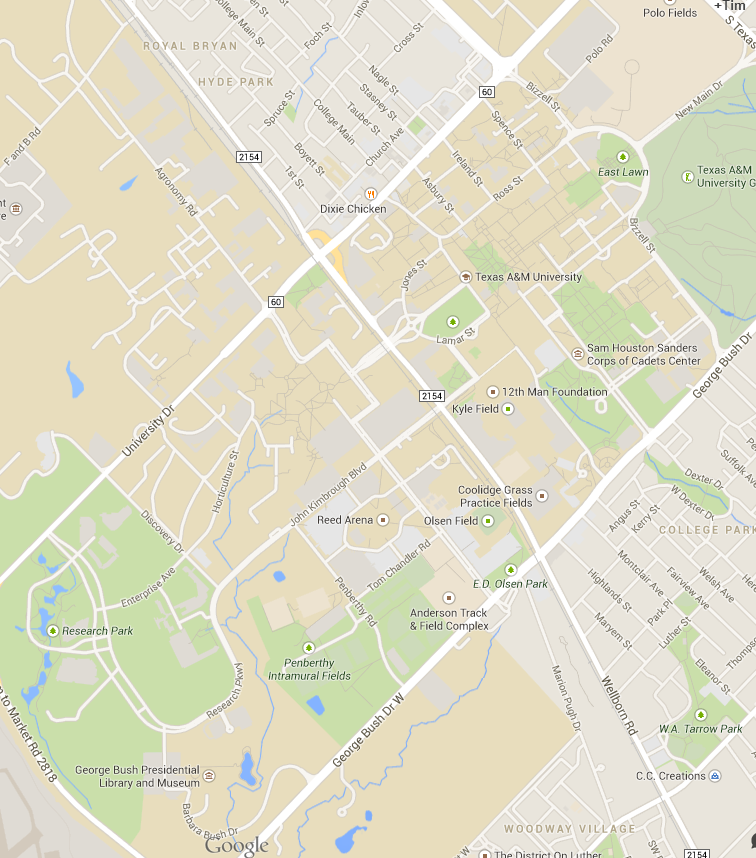 Visitor Gameday Parking 
(Example)
$15 parking

$20 parking garage
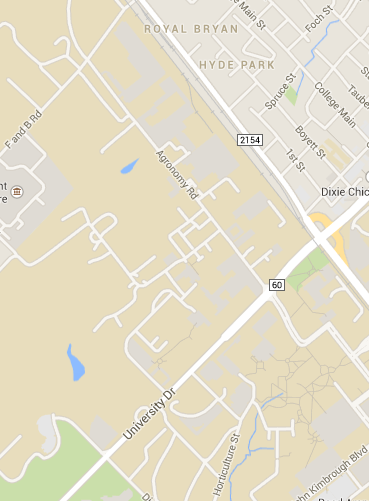 Vet School Area
Gameday Parking Entry Points (Example)
Kyle Field Gameday          Pedestrian Improvements
Eliminate conflict between pedestrians and West Campus Garage traffic
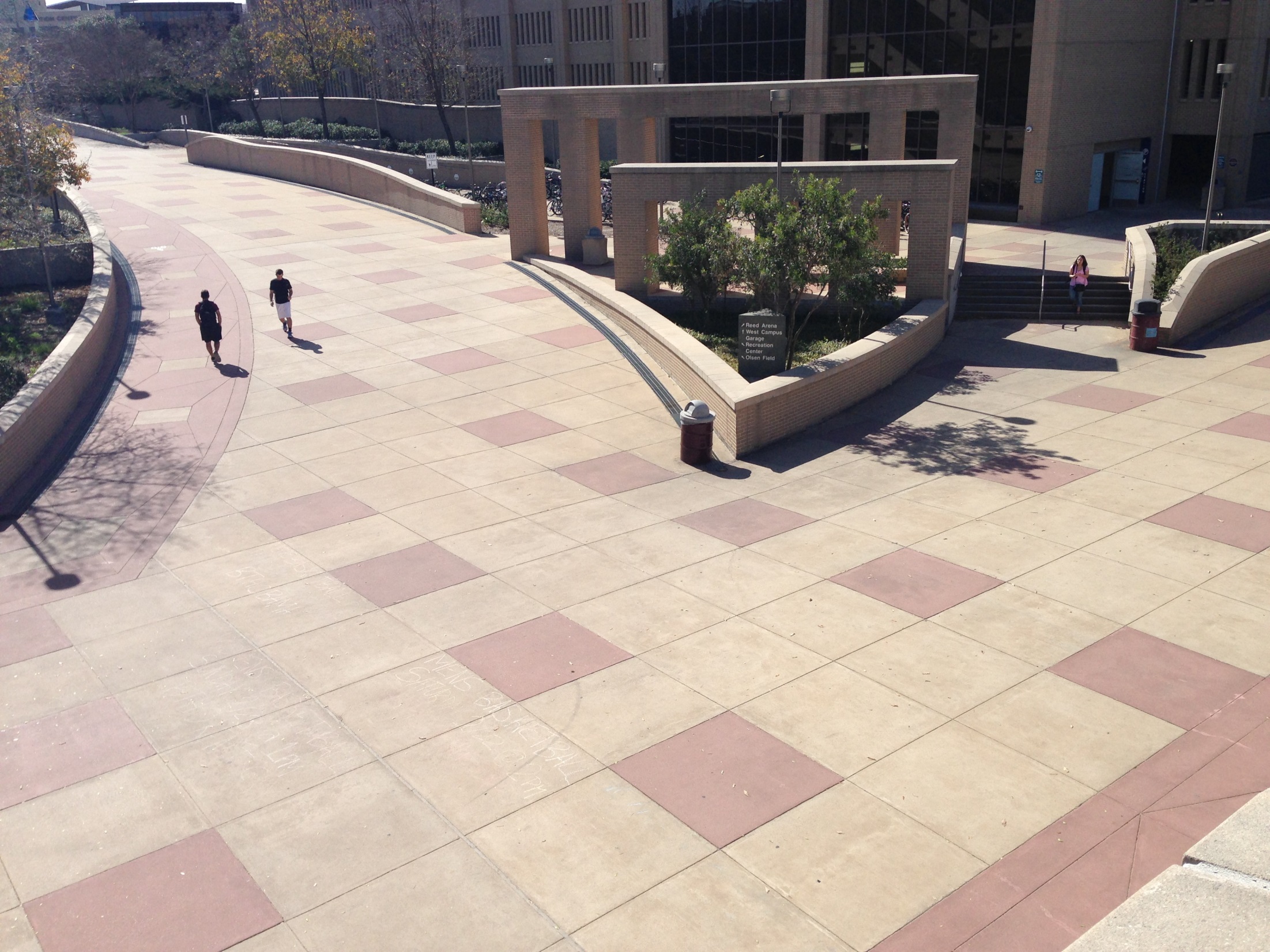 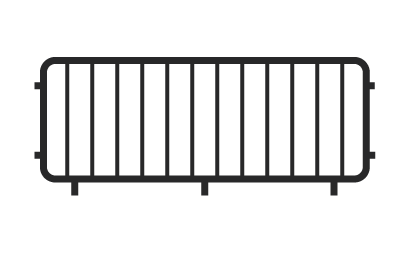 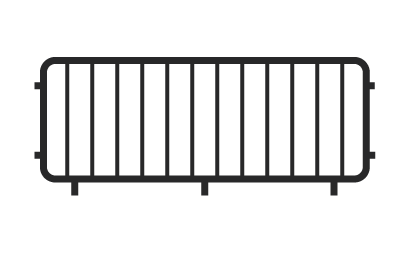 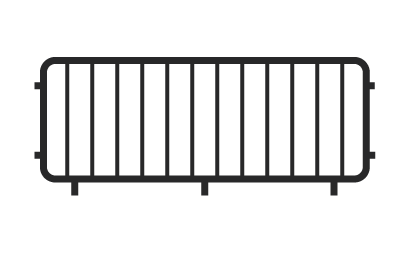 West Campus Garage
All Other Lots
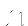 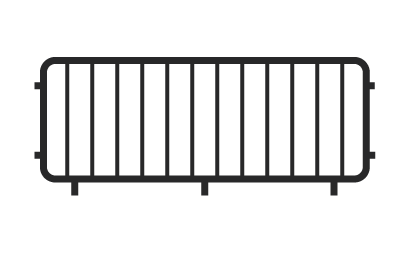 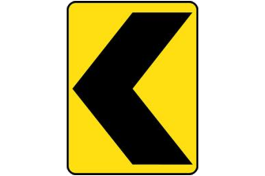 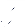 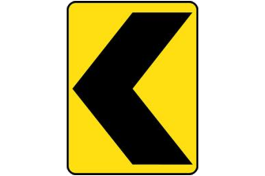 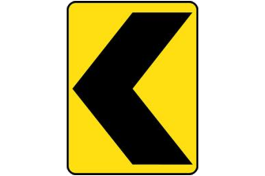 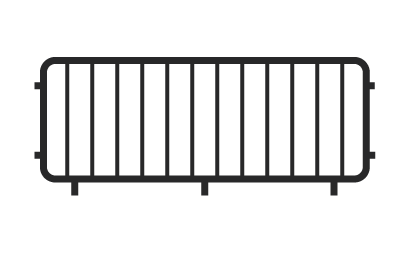 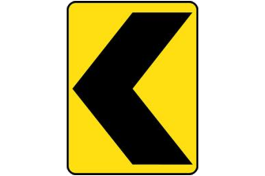 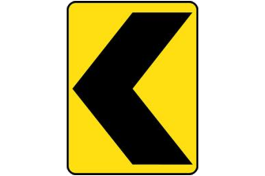 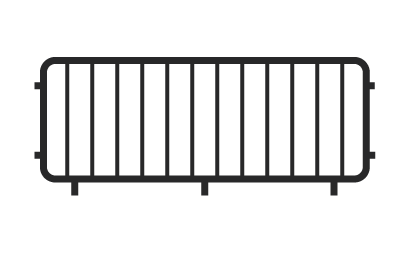 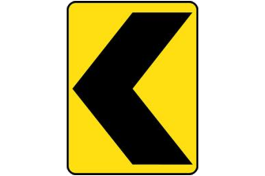 Pickard Pass at West Campus Garage
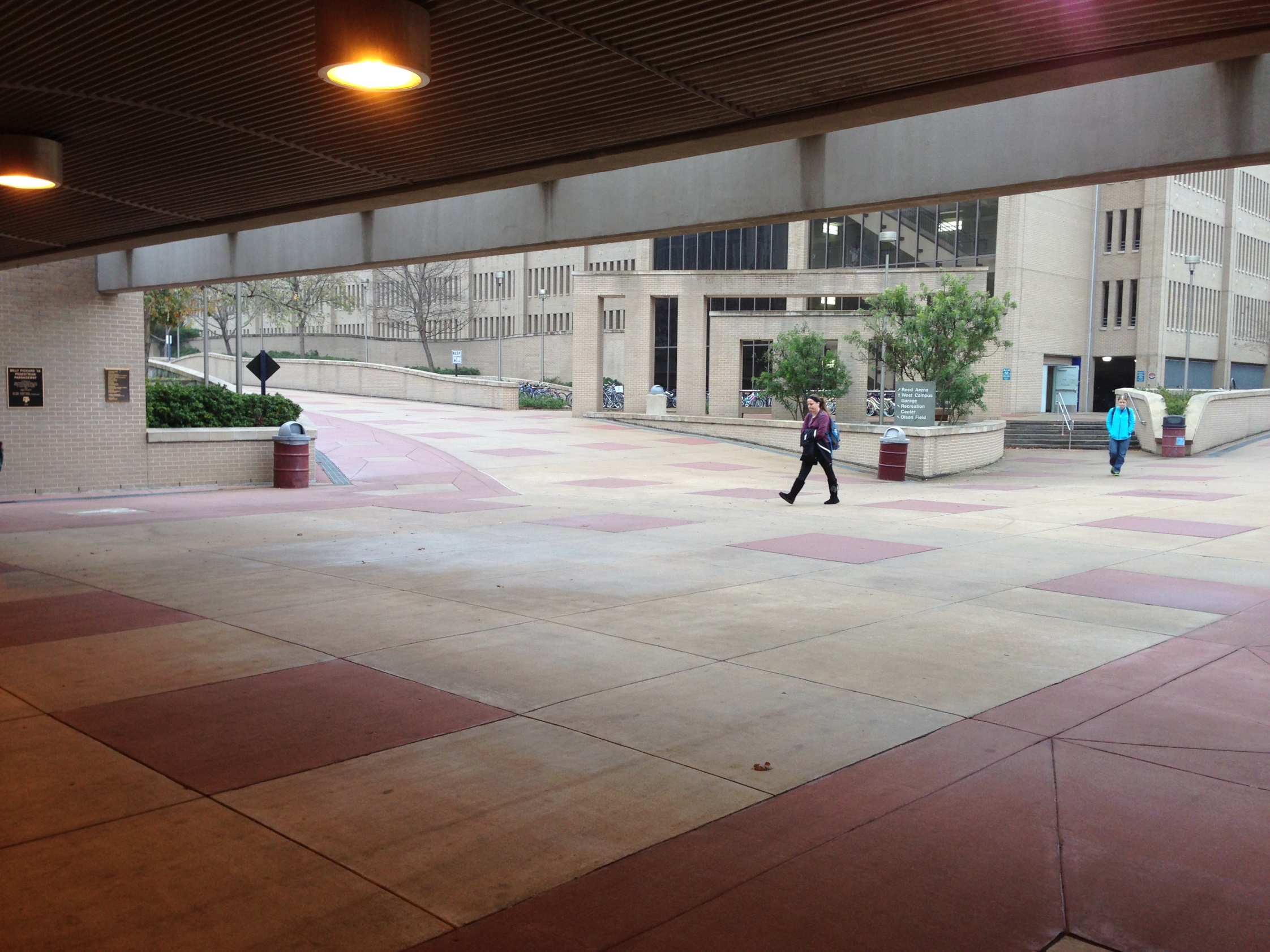 West Campus Garage
All Other Lots
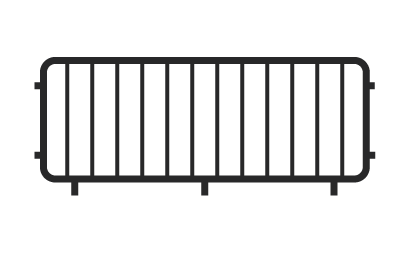 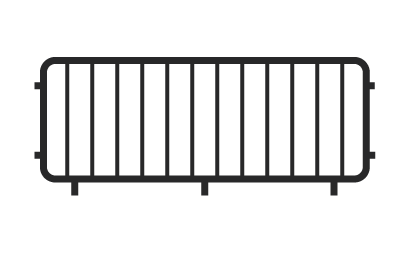 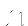 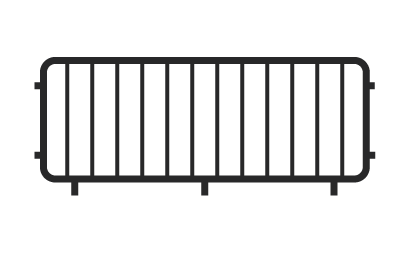 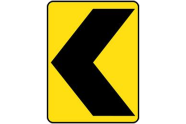 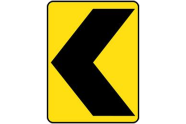 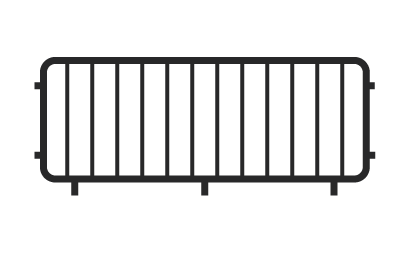 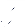 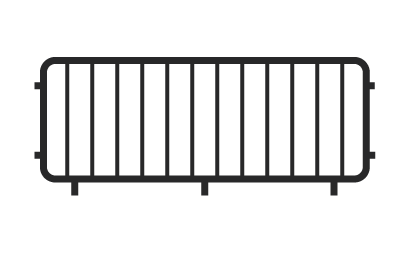 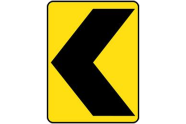 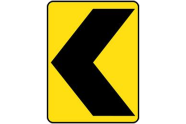 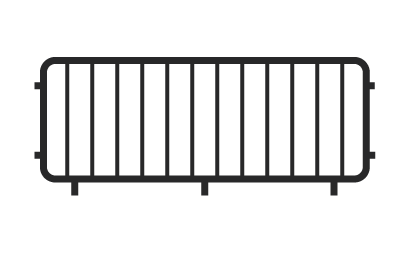 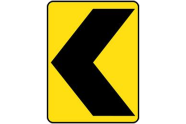 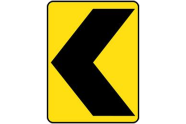 Pickard Pass at West Campus Garage
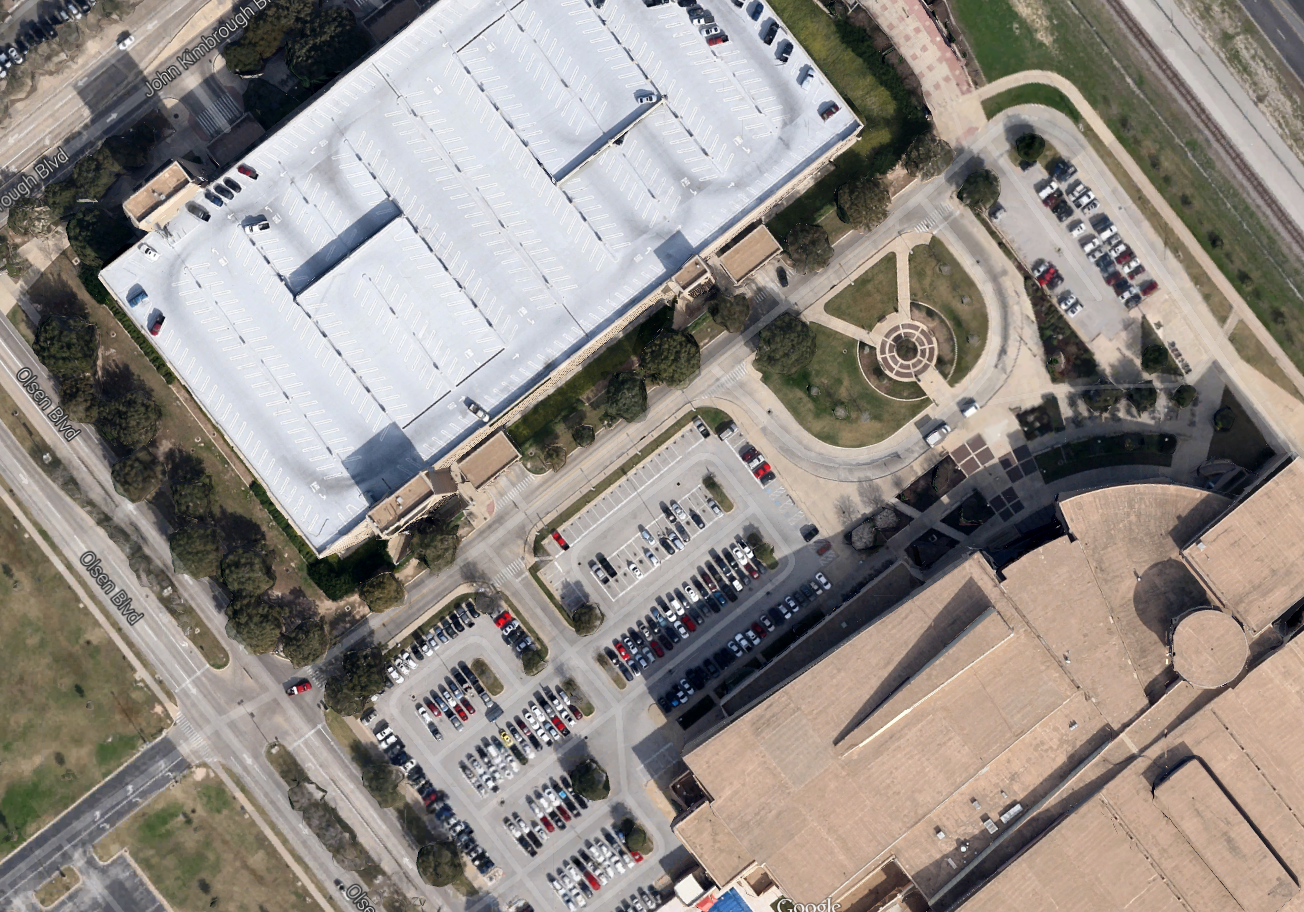 Construction Fencing
New, Wider Pedestrian Path
Garage vehicle traffic
Remove front row of parking on gamedays.
Pickard Pass Extension: Aerial View
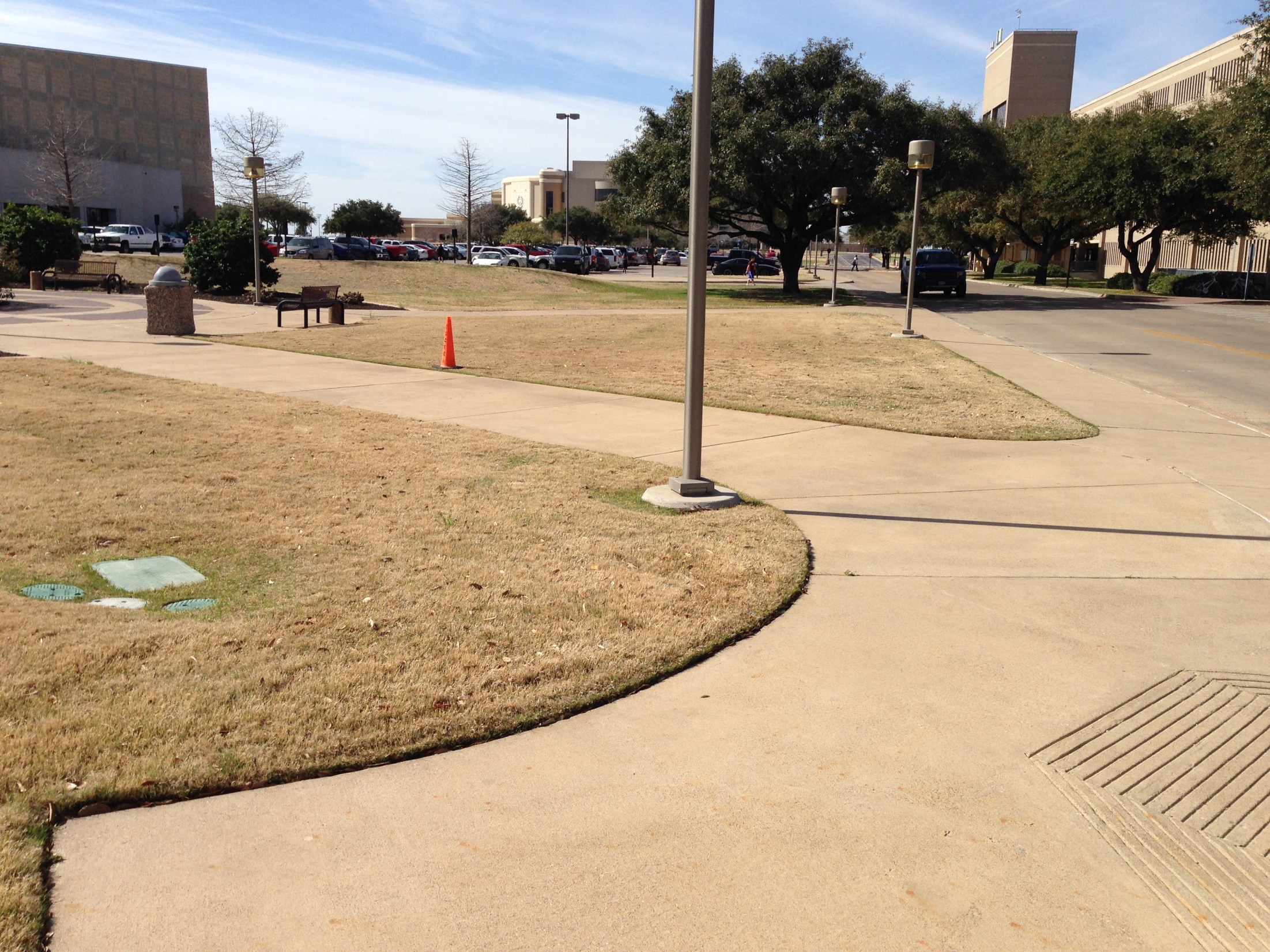 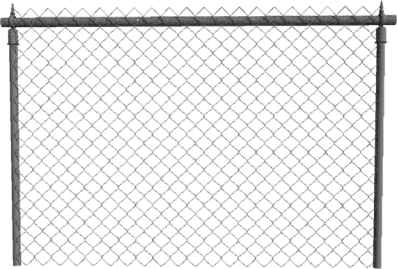 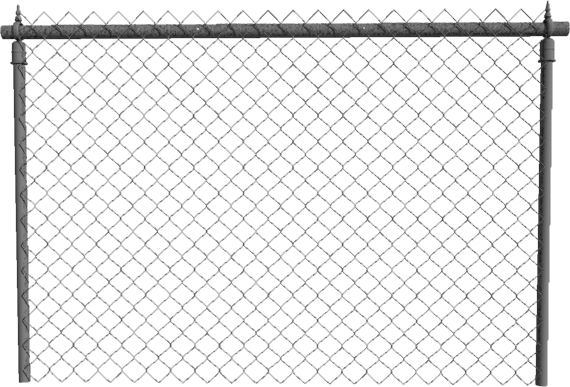 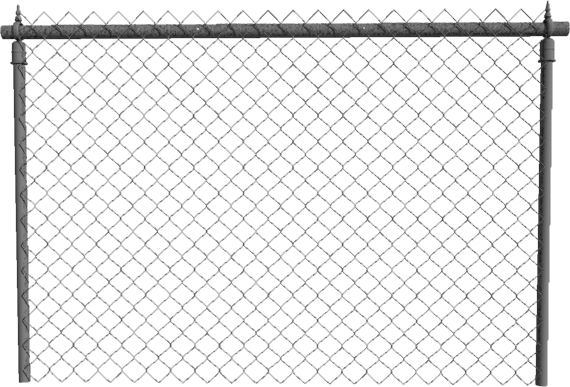 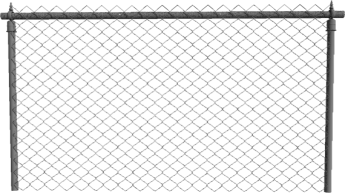 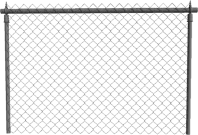 Prune low-hanging tree limbs.
Approximate Construction Fence Location
Relocate light posts.
Looking West Near the Rec Center Plaza
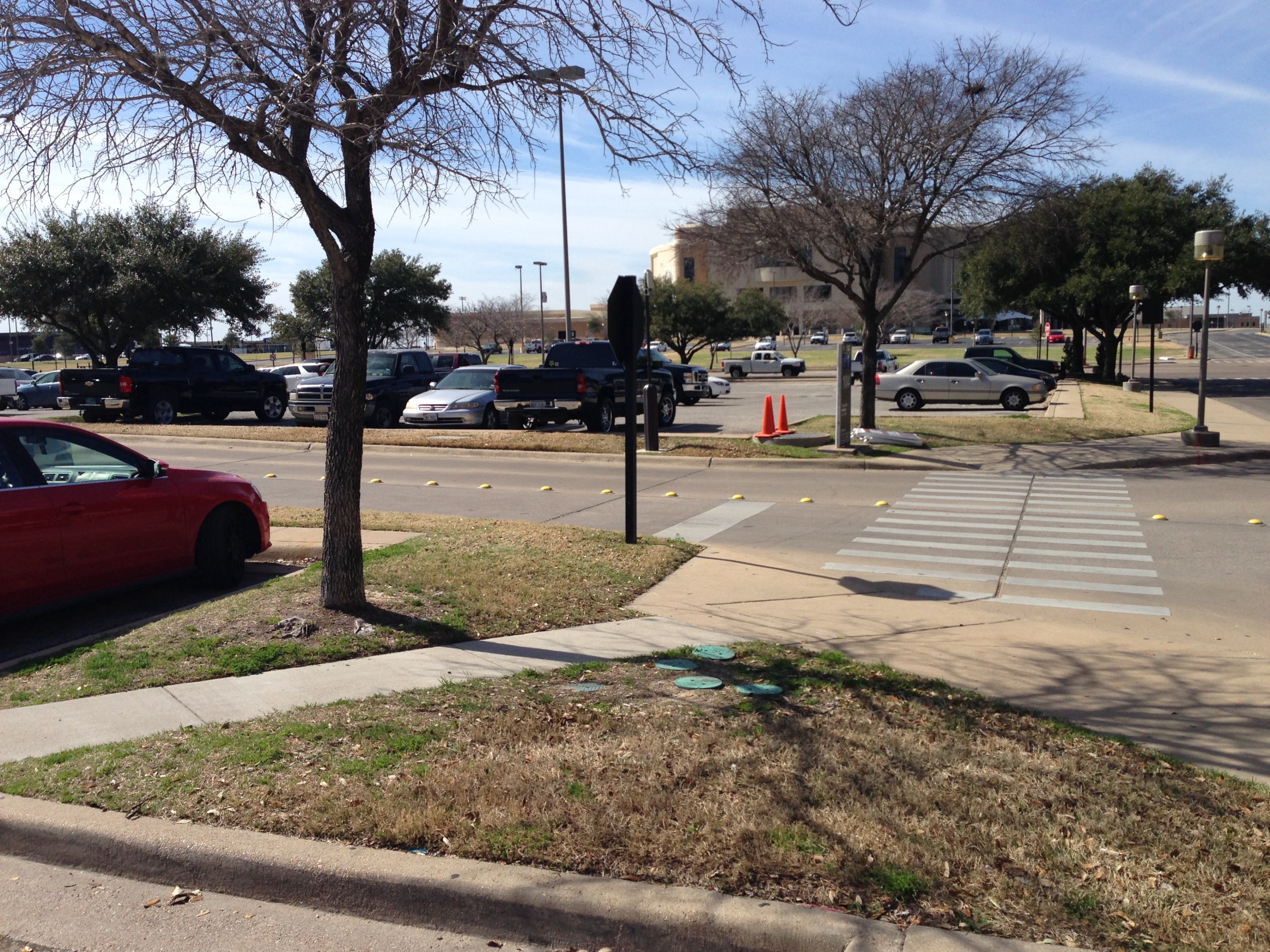 Accommodate necessary signs and camera.
Remove and replace small trees.
East View from Lot 104
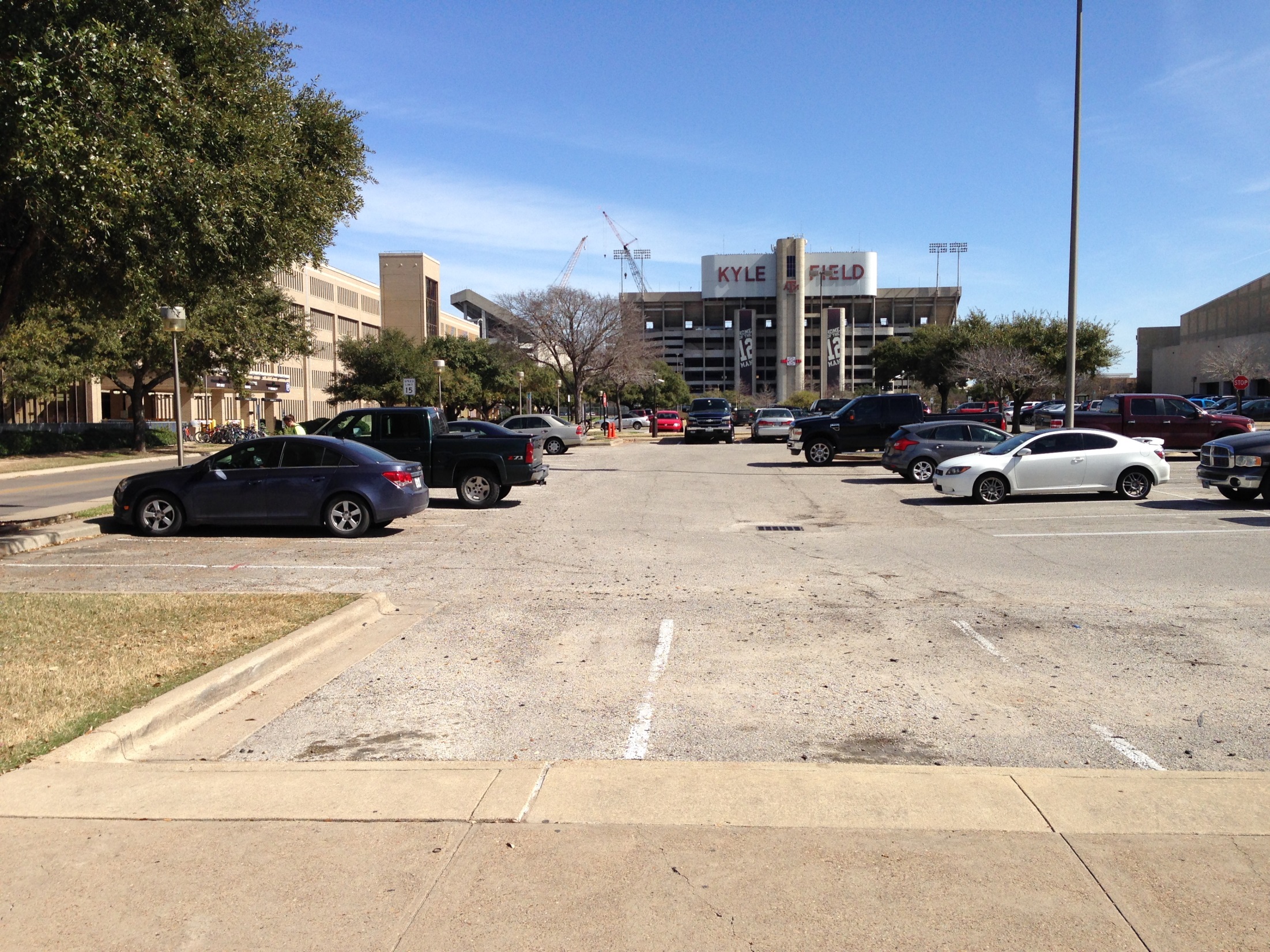 Shift path to maintain large tree.
South of West Campus Garage,      Looking East from Olsen Boulevard
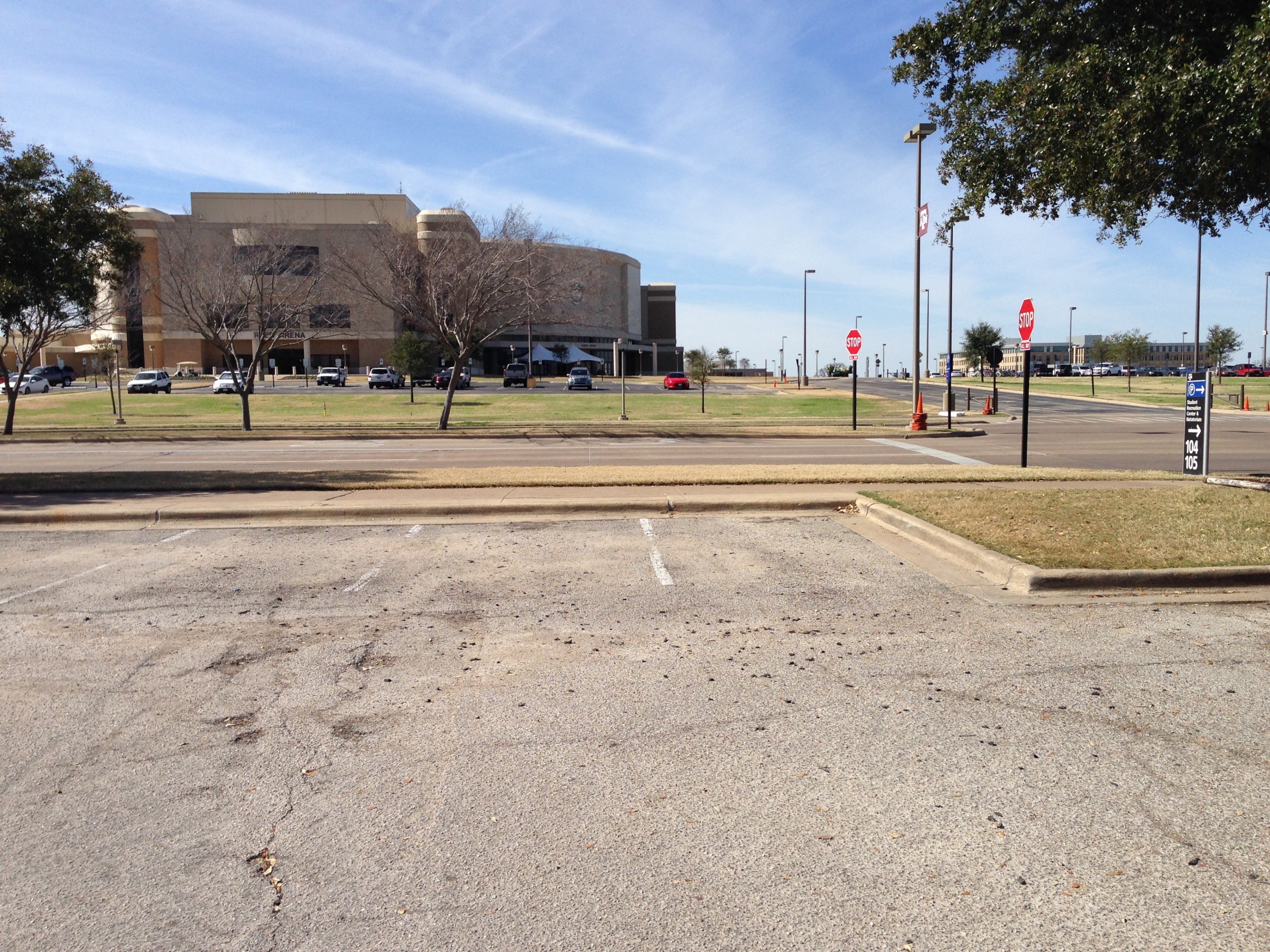 Remove curbs, replace with textured walkway; 
Use bollards on non-gamedays.
Looking west toward Olsen Boulevard
New North Endzone Bus Stop
Serve west campus routes
Reduce pedestrian volume
Improve gameday experience for mobility impaired visitors
Go With the…  Maps
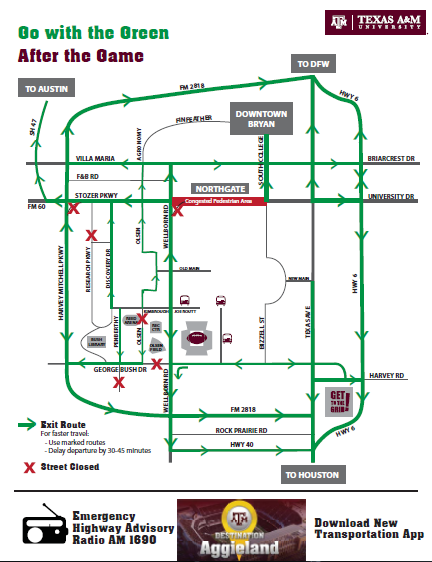 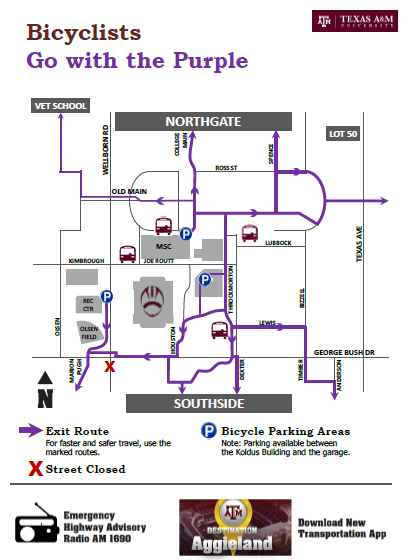 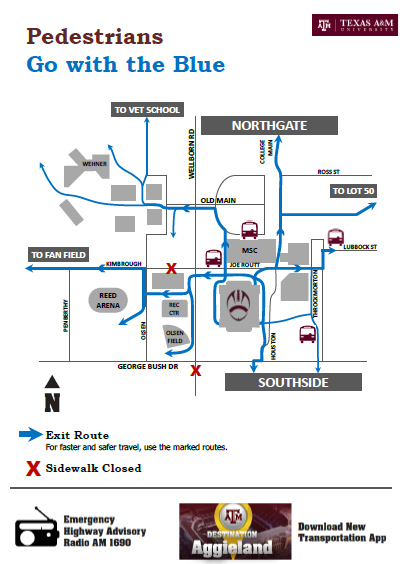